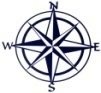 СХЕМА ГРАНИЦ РЫБОВОДНОГО УЧАСТКА №21
Описание границ  рыбоводного 
участка
Наименование рыбоводного 
участка
длина (м),
ширина (м),
площадь (га)
Муниципальное 
образование, 
вид рыболовства
оз. Плоское
Площадь – 167 га
Географические координаты точек
(с использованием системы         координат WGS84)
№
точ    Е (долгота),   N (широта) 
ки
1.        68°20′20″      55°23′45″
2.        68°21′33″      55°23′44″
3.        68°20′56″      55°23′5″
Петуховский
район
Актабанский
сельский совет
Товарное рыбоводство
оз. Плоское
от т. 1 до т. 2 по береговой линии; от т. 2 до т. 3 по береговой линии; от т. 3 до т. 1 по береговой линии.
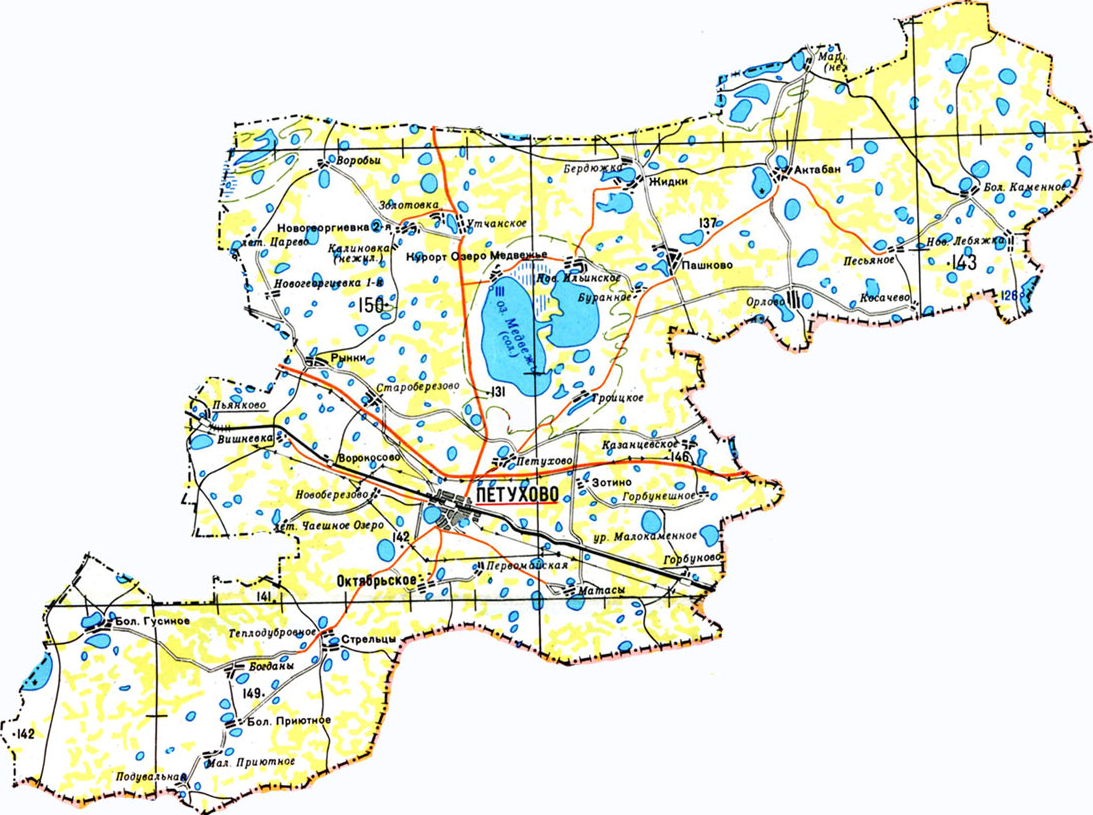 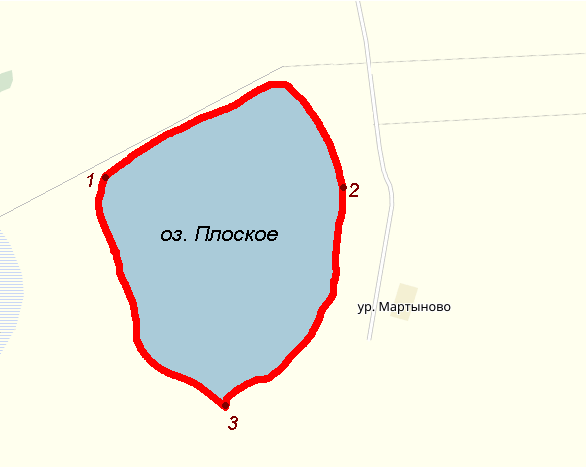 Условные обозначения:
-  Граница рыбоводного      
     участка